Семья и брак
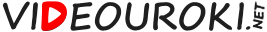 Семья артиста (худ. Корнелиус де Вос)
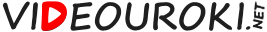 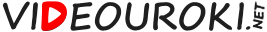 Насколько для Вас важны следующие стороны Вашей жизни?
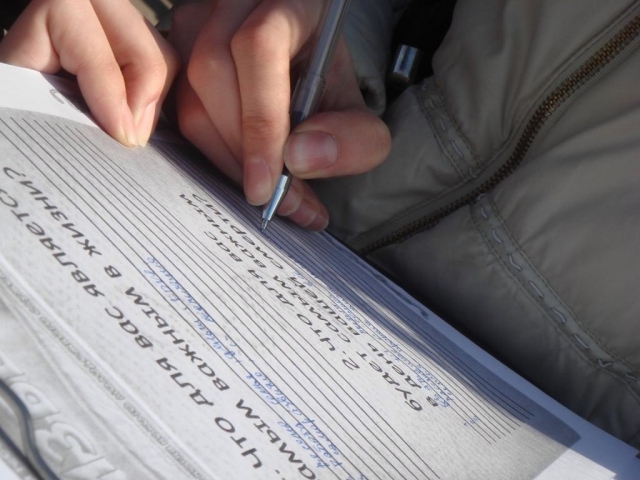 Всероссийский центр изучения общественного 
мнения, сентябрь 2014
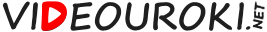 Насколько для Вас важны следующие стороны Вашей жизни?
– очень важно
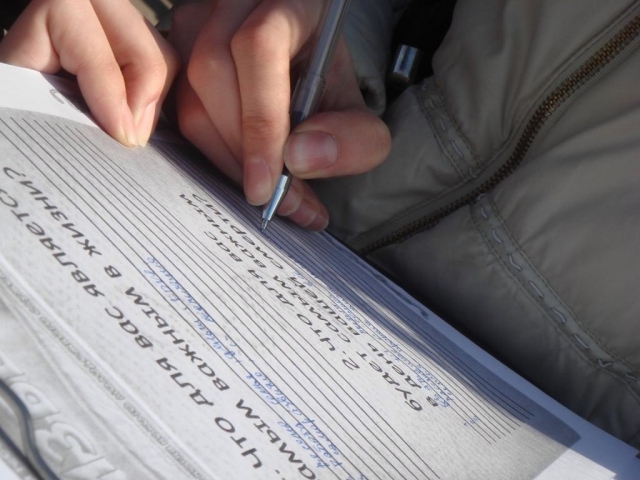 – скорее важно
– скорее не важно
– совершенно 
не важно
– затрудняюсь 
ответить
Всероссийский центр изучения общественного мнения, сентябрь 2014
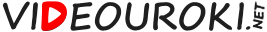 Насколько для Вас важны следующие стороны Вашей жизни?
– очень важно
– скорее важно
– скорее не важно
– совершенно 
не важно
– затрудняюсь ответить
индекс общественного мнения
Всероссийский центр изучения общественного мнения, сентябрь 2014
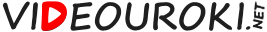 Насколько для Вас важны следующие стороны Вашей жизни?
Участие в общественной и 
политической жизни
– очень важно
– скорее важно
21 + 28
– скорее не важно
30 + 20
– совершенно 
не важно
– 1
– затрудняюсь ответить
Всероссийский центр изучения общественного мнения, сентябрь 2014
* Данные округлены до целых значений
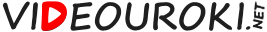 Насколько для Вас важны следующие стороны Вашей жизни?
Ваша личная безопасность и 
безопасность членов Вашей семьи
– очень важно
– скорее важно
Индекс 
общественного 
мнения – 97
– скорее не важно
– совершенно 
не важно
– затрудняюсь ответить
Всероссийский центр изучения общественного мнения, сентябрь 2014
* Данные округлены до целых значений
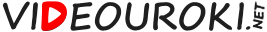 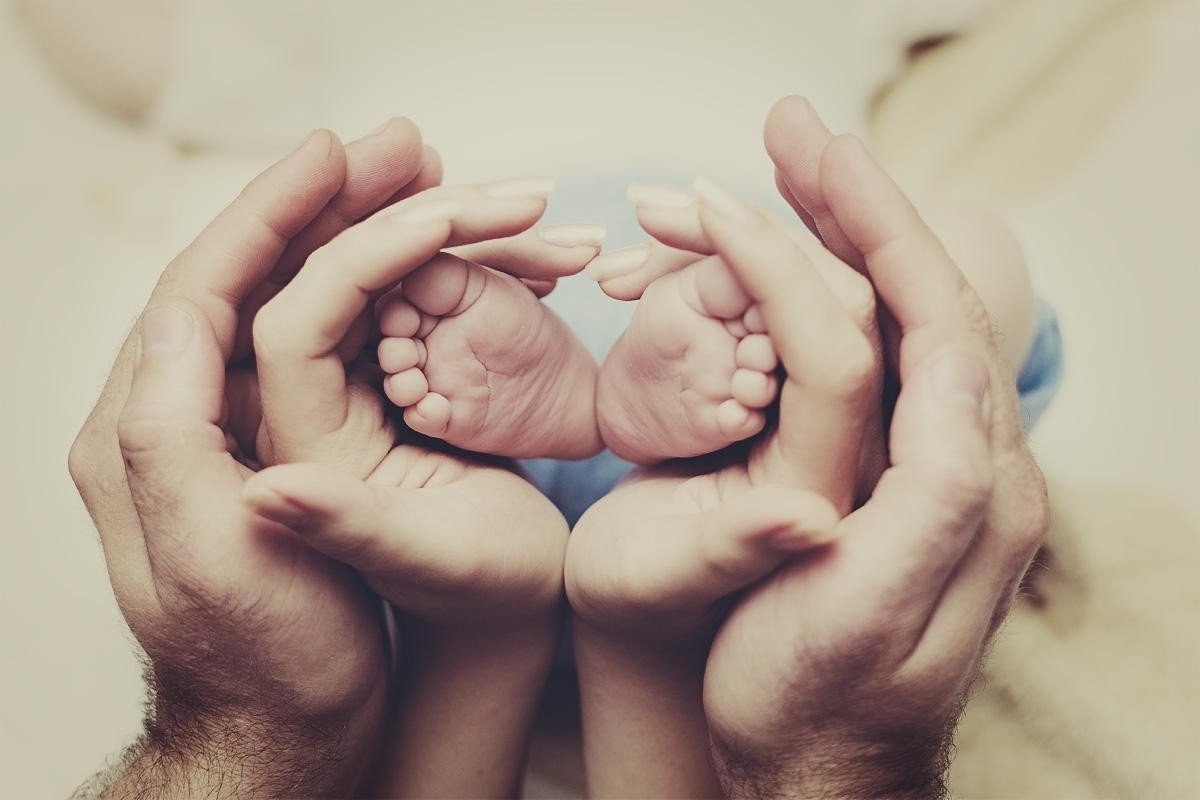 Насколько для Вас важны следующие стороны Вашей жизни?
1 – личная безопасность и безопасность членов семьи
2 – отношения в семье
10 – наличие досуга и возможности его проведения
11 – климат, погода в месте Вашего проживания
4 – состояние Вашего здоровья и здоровья членов Вашей семьи
5 – возможность общения с друзьями, близкими
7 – экология в месте Вашего проживания
3 – материальное положение Ваше и Вашей семьи
8 – возможности достижения поставленных целей
6 – социальная инфраструктура в месте Вашего проживания
9 – экономическая и политическая обстановка в стране в целом
15 – участие в общественной и политической жизни
12 – Ваш социальный статус, положение в обществе
14 – продвижение по карьерной лестнице
13 – творческая самореализация
14
5
6
7
8
13
1
2
4
3
9
10
11
15
12
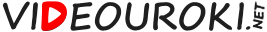 ?
СЕМЬЯ
БРАК
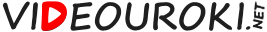 Дедушка жены Вашего двоюродного дяди
Вы
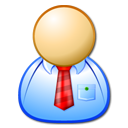 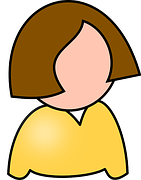 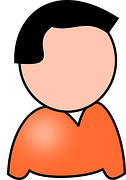 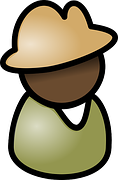 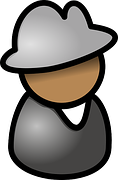 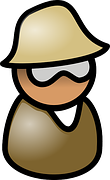 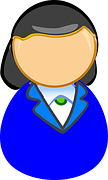 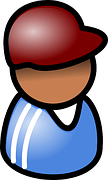 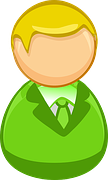 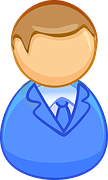 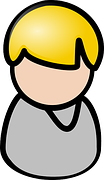 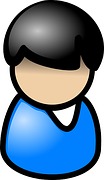 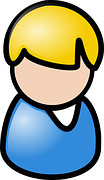 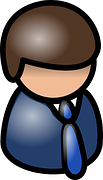 Ваш 
двоюродный 
дядя
Жена Вашего двоюродного дяди
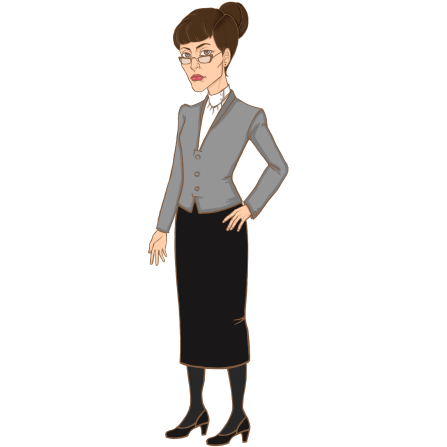 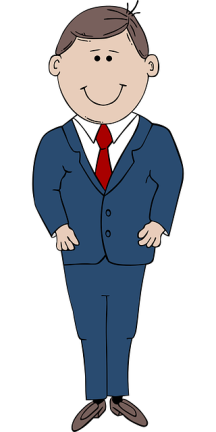 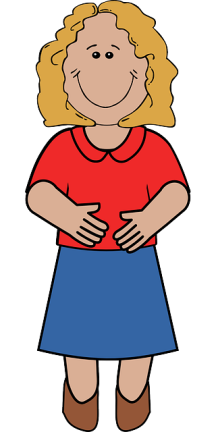 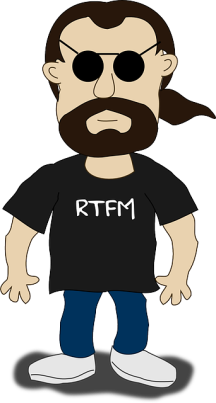 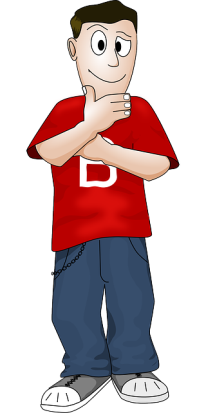 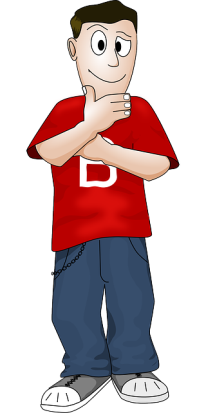 Кузина дедушки жены Вашего двоюродного дяди
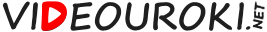 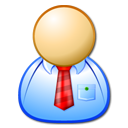 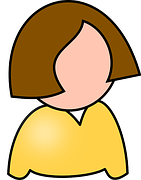 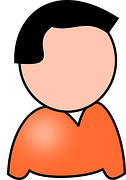 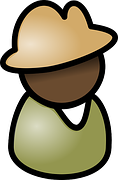 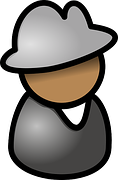 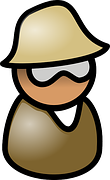 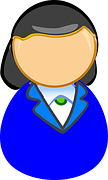 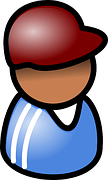 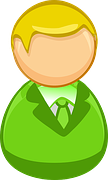 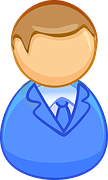 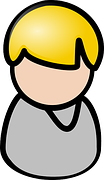 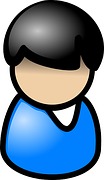 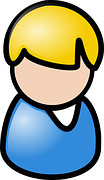 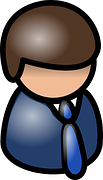 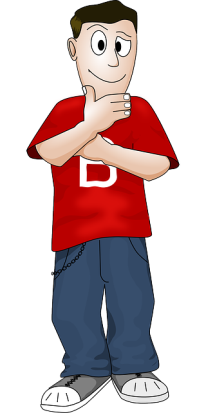 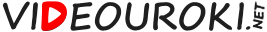 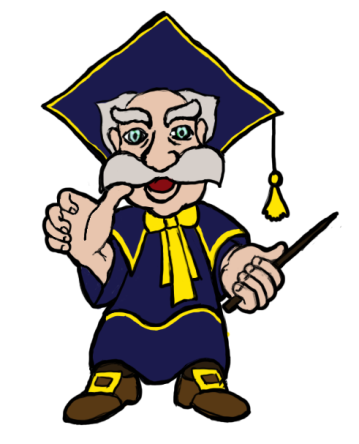 И юриди-
ческими 
тоже!
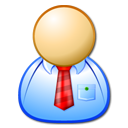 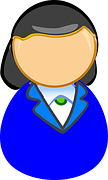 Это – простая 
семья.
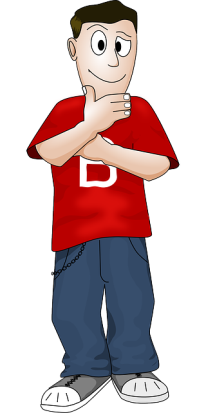 Семья – малая социальная 
группа, состоящая из родст-
венников по крови и браку, 
которые ведут общее хозяй-
ство и связаны друг с другом 
нравственными обязательст-
вами.
Нуклеарная семья 
(от лат. «nucleus» – 
ядро).
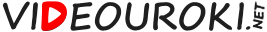 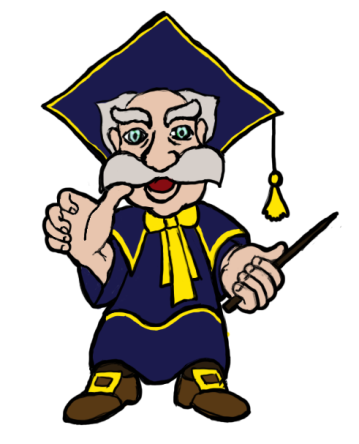 И юриди-
ческими 
тоже!
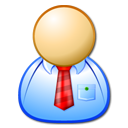 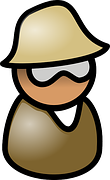 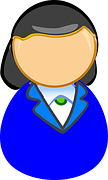 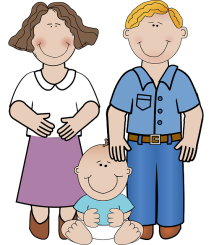 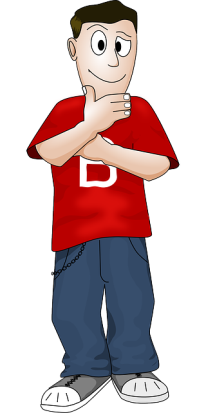 Семья – малая социальная 
группа, состоящая из родст-
венников по крови и браку, 
которые ведут общее хозяй-
ство и связаны друг с другом 
нравственными обязательст-
вами.
Это – 
расширенная 
семья.
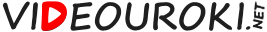 СЕМЬЯ
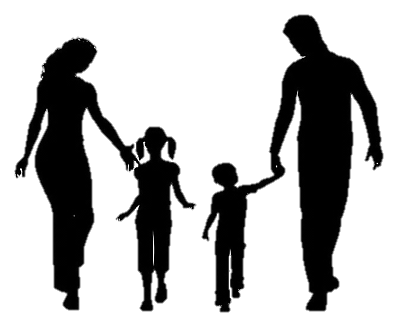 По данным 
переписи 2010 
года в России 
каждый третий 
ребёнок жил в 
неполной семье.
нуклеарная
расширенная
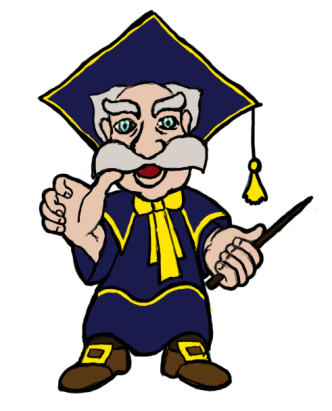 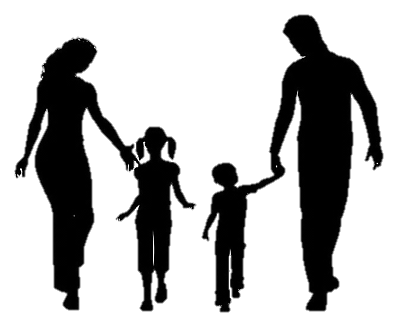 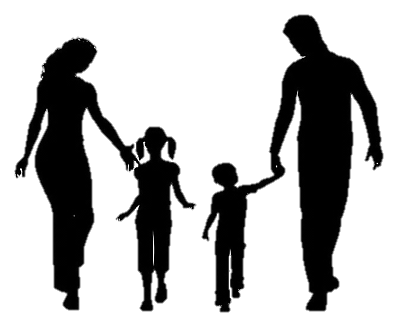 полная
неполная
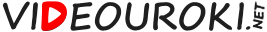 СЕМЬЯ
В России закон 
признаёт лишь 
моногамную 
семью, 
состоящую из 
супругов разных 
полов.
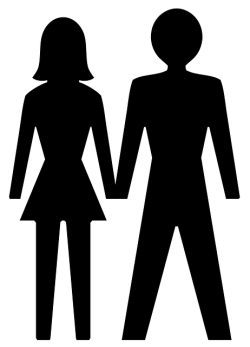 нуклеарная
моногамная
расширенная
полигамная
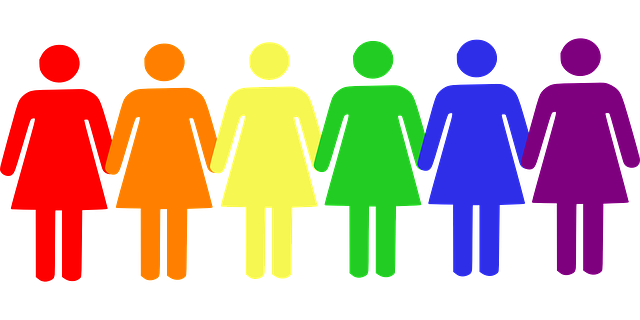 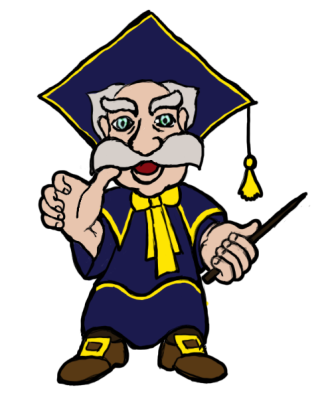 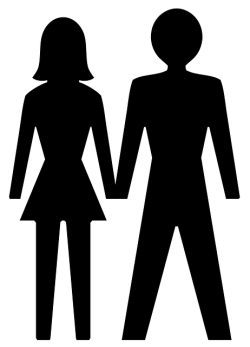 полная
неполная
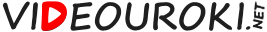 СЕМЬЯ
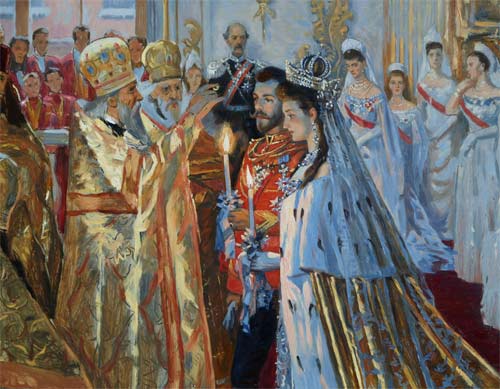 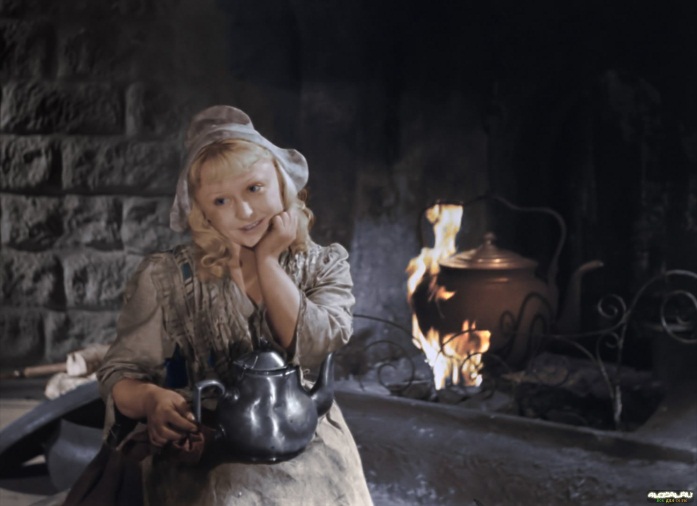 Золушка
нуклеарная
моногамная
расширенная
полигамная
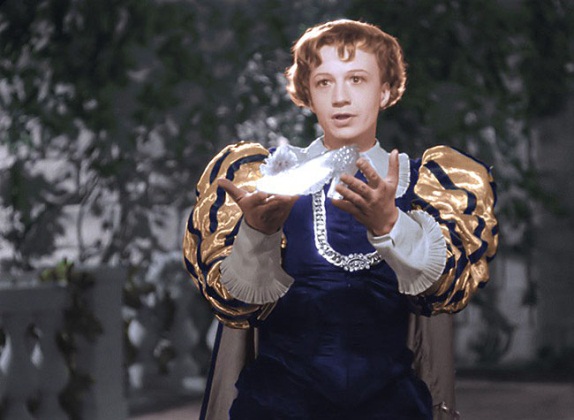 полная
гомогенная
неполная
Николай Романов и 
Алиса Гессен-Дармштадтская
гетерогенная
Принц
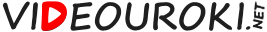 Счастливая семья (худ. Д. Денгель)
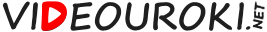 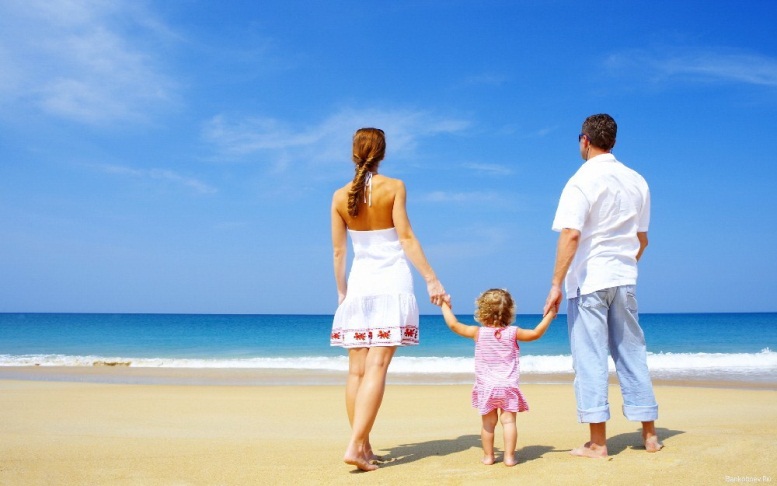 По переписи 2010 года 
почти половина 
несовершеннолетних 
детей были 
единственными у своих 
родителей.
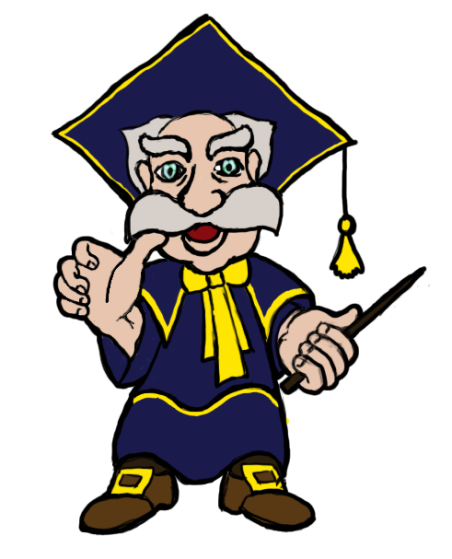 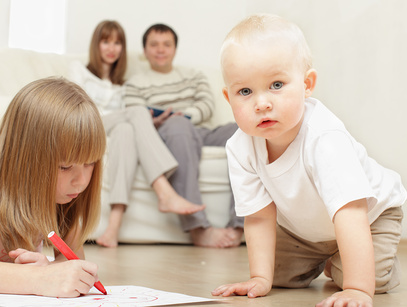 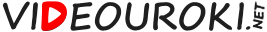 СЕМЬЯ
малодетная
нуклеарная
моногамная
среднедетная
расширенная
полигамная
многодетная
бездетная
патриархальная
полная
гомогенная
партнёрская
неполная
гетерогенная
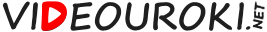 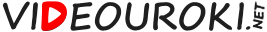 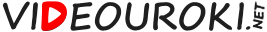 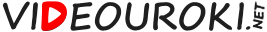 Семейное право 
является одной из 
важнейших отраслей 
частного права.
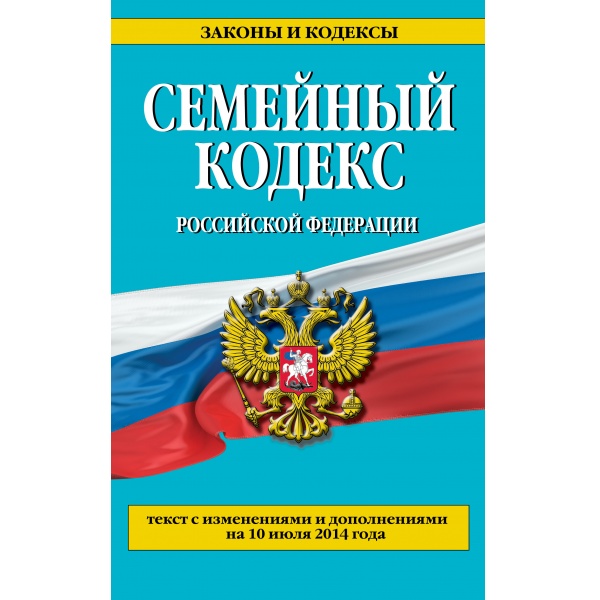 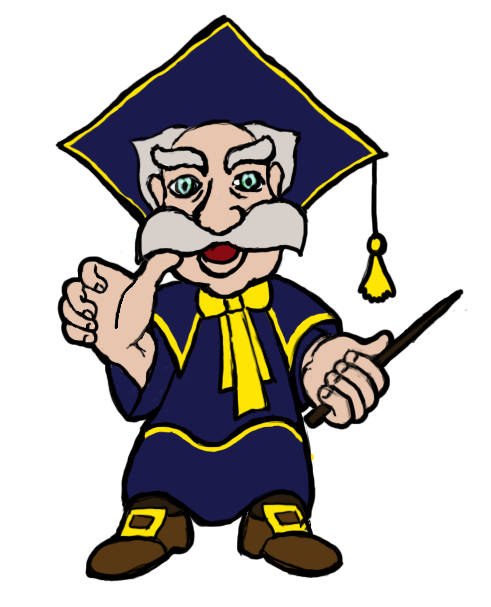 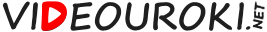 Семейное право 
является одной из 
важнейших отраслей 
частного права.
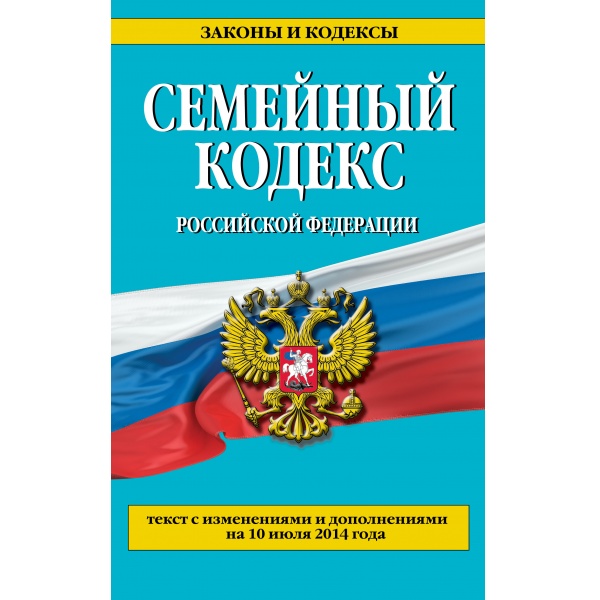 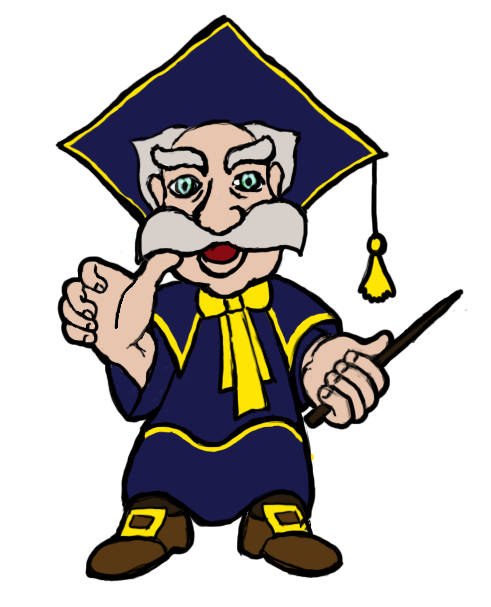 Принят 
Государственной 
Думой 
29 декабря 
1995 года
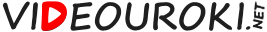 Условия и порядок заключения брака
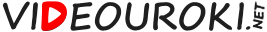 Условия и порядок заключения брака
Брак – регулируемая обществом семейная связь между людьми, 
которая порождает их определённые права и обязанности по 
отношению друг к другу.
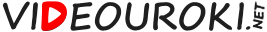 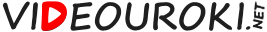 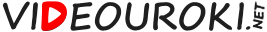 Побивание камнями
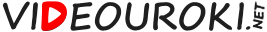 Гражданский брак в Швейцарии в 19 веке (худ. А. Анкер)
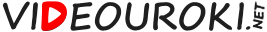 Признается брак, 
заключенный только в 
органах записи актов 
гражданского состояния. 
(СК РФ, статья 1, п. 2)
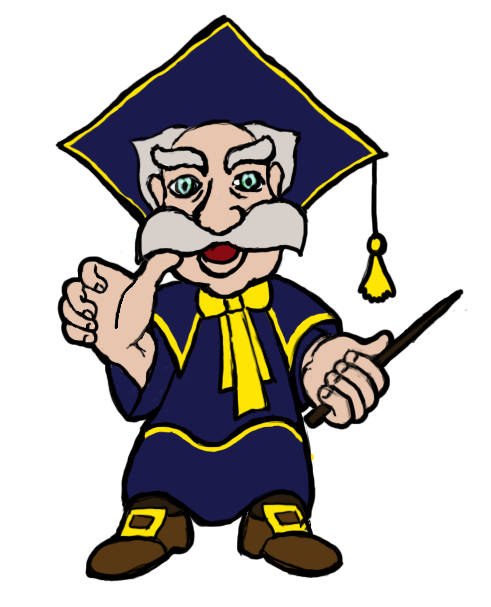 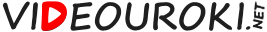 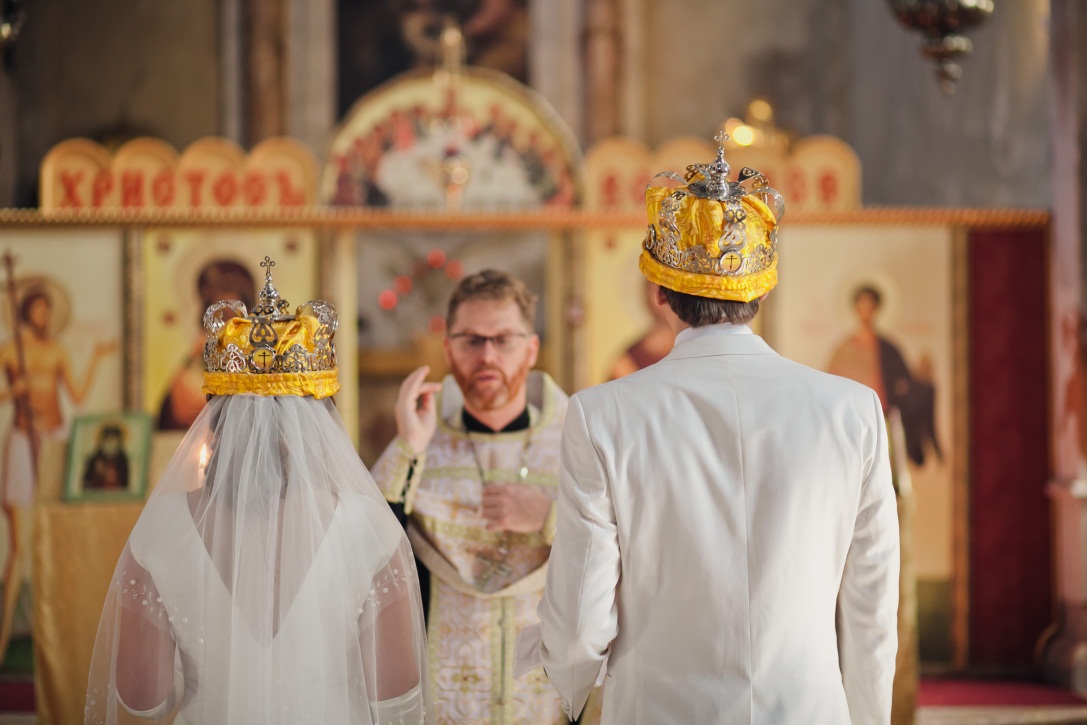 Признается брак, 
заключенный только в 
органах записи актов 
гражданского состояния. 
(СК РФ, статья 1, п.2)
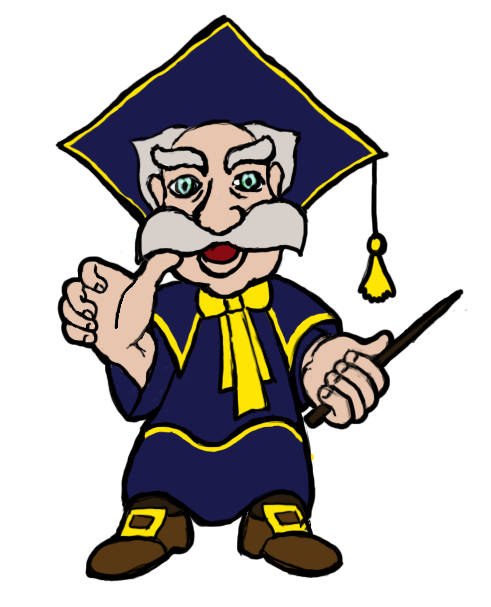 Церковный брак, не зарегистрированный 
в отделе ЗАГС, юридических прав и обя-
занностей не порождает.
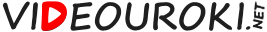 Фактический брак
?
Гражданский брак – свободный союз мужчины и женщины, не 
зарегистрированный в отделе ЗАГС (без штампа в паспорте).
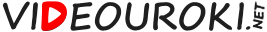 Свободное сожительство партнёров не порождает брачных 
прав и обязанностей, в том числе имущественных (право 
наследовать, право на материальную поддержку в случае 
нетрудоспособности).
!
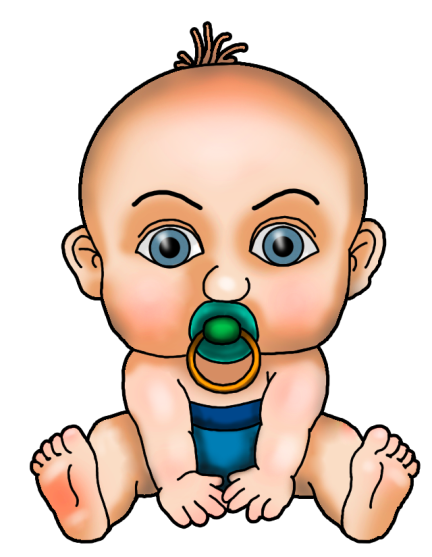 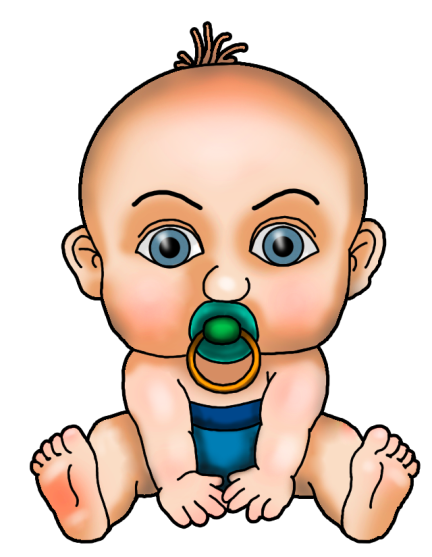 Рождён вне брака
Рождён в браке
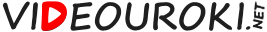 Условия и порядок заключения брака
Достижение брачного возраста
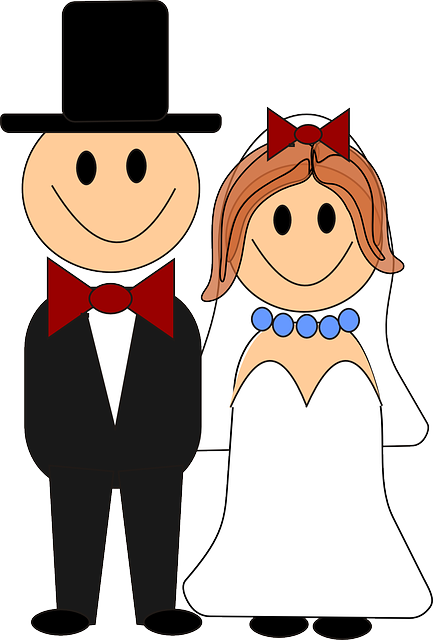 Брачный возраст устанавливается 
в восемнадцать лет.
(СК РФ, статья 13, п. 1)
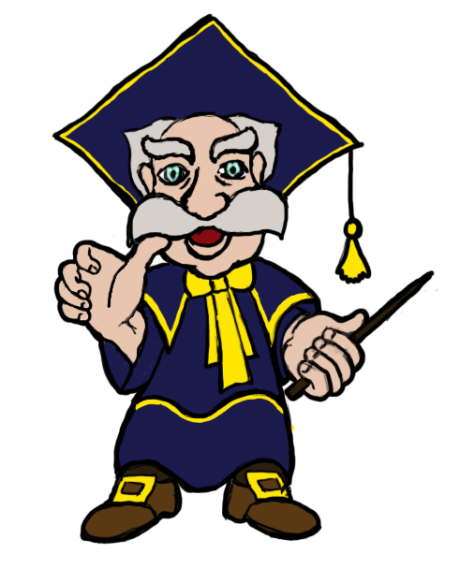 органы местного само-
управления при наличии 
уважительных причин
16 лет
14 лет
субъекты федерации в 
исключительных случаях
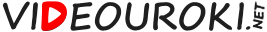 Условия и порядок заключения брака
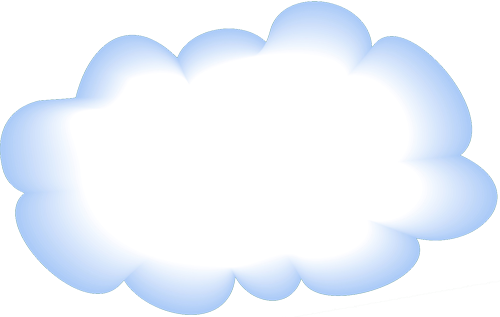 Достижение брачного возраста
Согласны ли вы стать мужем и женой?
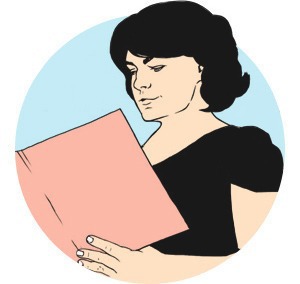 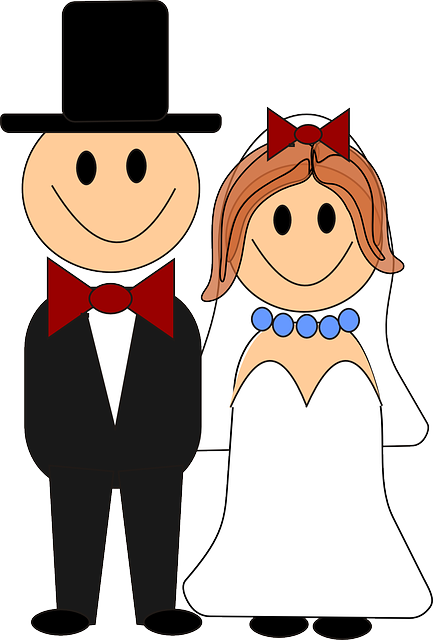 Взаимное доброволь-
ное согласие
Да!
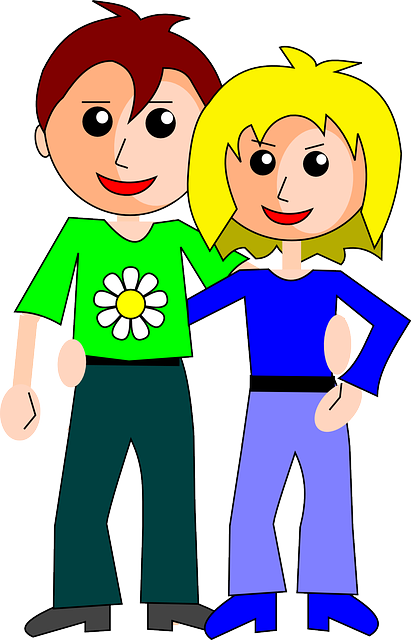 Да!
Мы всё 
слышали!
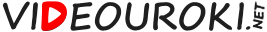 Условия и порядок заключения брака
Достижение брачного возраста
Я – представи-
тель жениха…
Я – представи-
тель невесты…
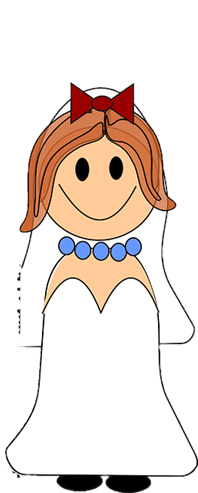 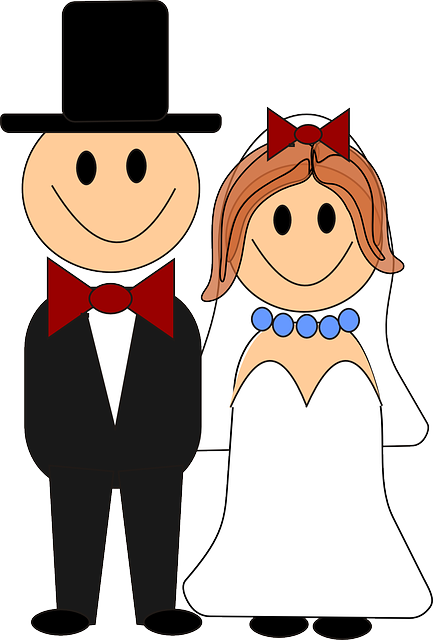 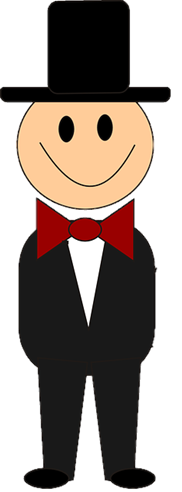 Взаимное доброволь-
ное согласие
Нельзя 
жениться по 
доверенности!
Личное присутствие на бракосочетании
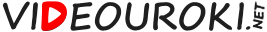 Условия и порядок заключения брака
Достижение брачного возраста
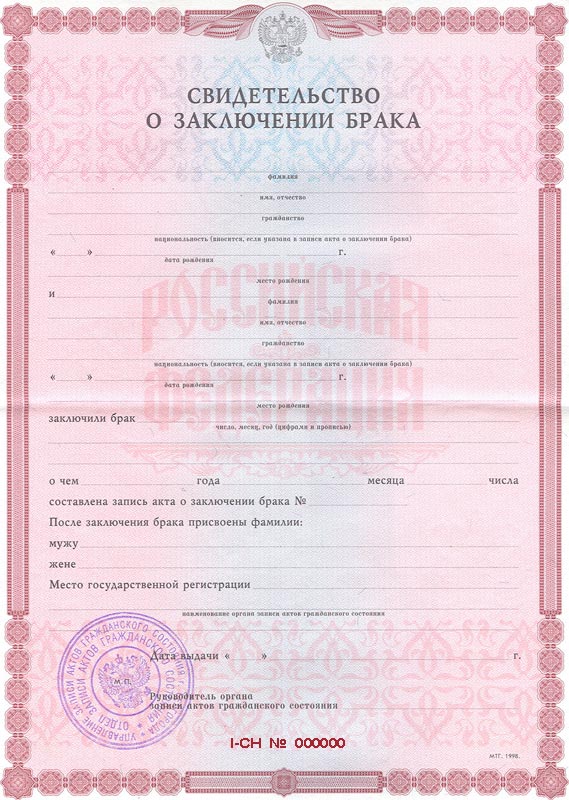 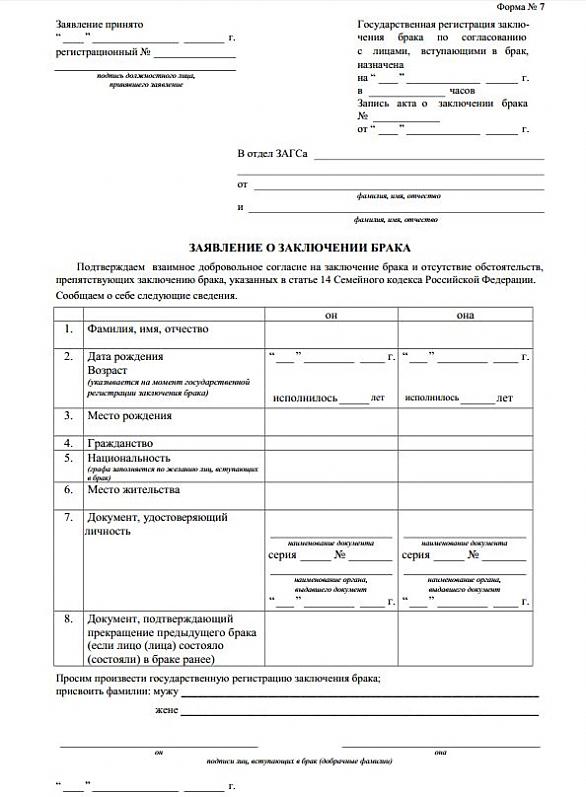 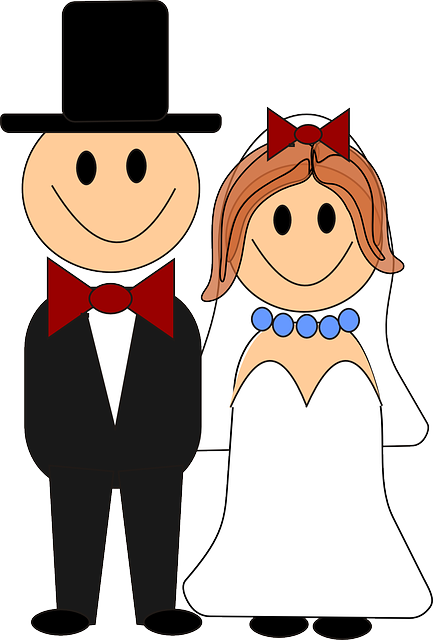 Взаимное доброволь-ное согласие
Через месяц!
Личное присутствие на бракосочетании
*В исключительных 
случаях срок ожида-
ния может быть со- 
кращён или отменён.
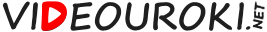 Условия и порядок заключения брака
Достижение брачного возраста
Состояние в другом зарегистри-рованном браке хотя бы одного из вступающих в брак
Взаимное доброволь-
ное согласие
Близкое родство вступающих в брак
Личное присутствие на бракосочетании
Вступающие в брак являются усыновителем и усыновлённым
Отсутствие препятствий для вступления в брак
Недееспособность хотя бы одного из вступающих в брак
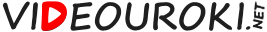 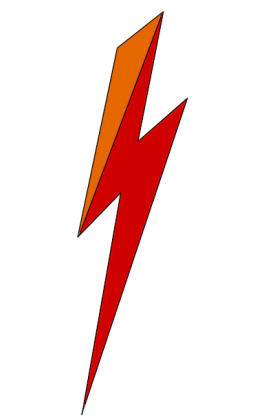 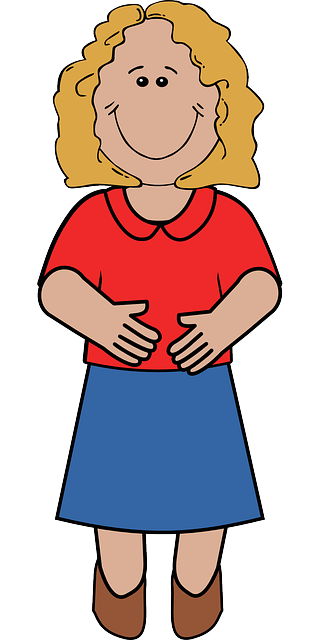 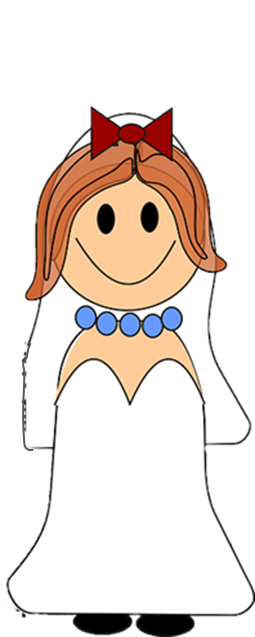 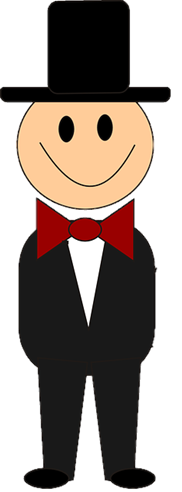 Мы зарегистрировали брак 2 года назад и не разведены.
Брак 
не  действителен
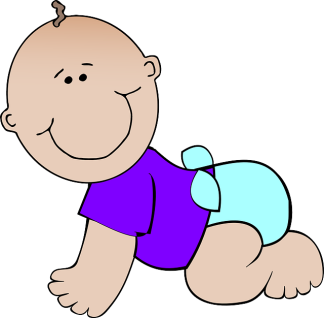 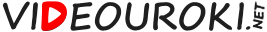 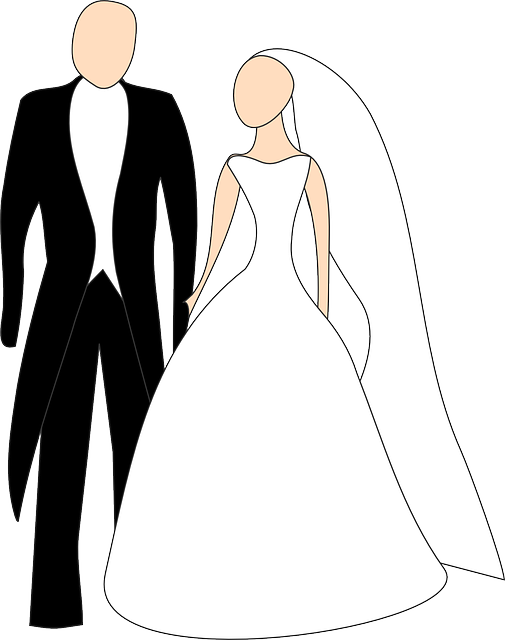 Я получу 
гражданство, а 
жить вместе мы 
не собираемся…
Я получу 
деньги, а жить 
вместе мы не 
собираемся…
Фиктивный 
брак
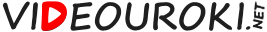 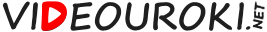 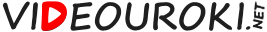 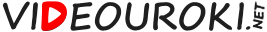